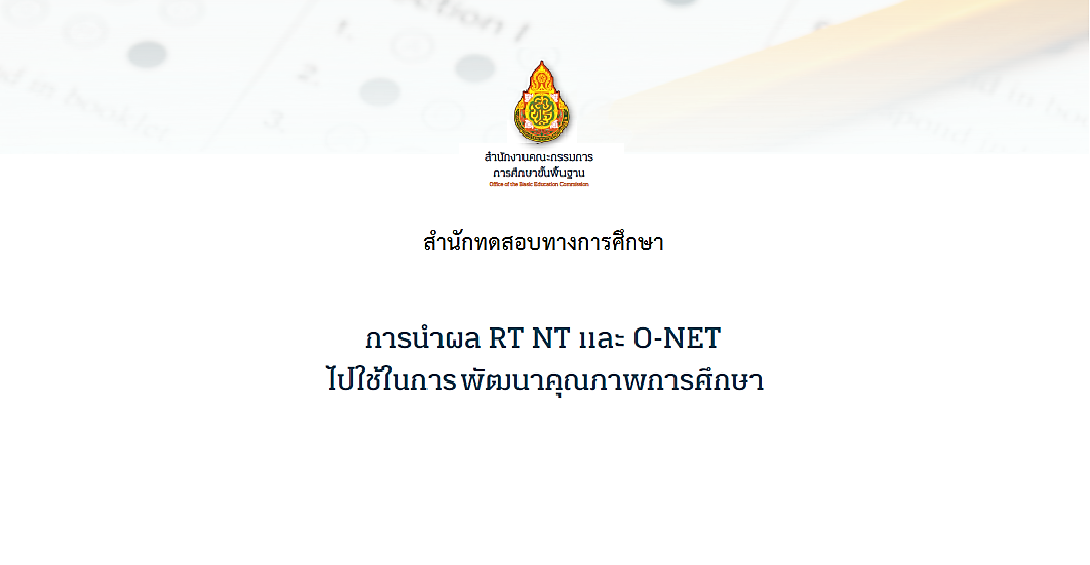 การนำผลการประเมิน RT NT และ O-NET ไปใช้ในการพัฒนาคุณภาพการศึกษา
1.  สถานศึกษาไม่ทราบว่าสารสนเทศที่ได้จากการประเมินคุณภาพผู้เรียนมีอะไรบ้าง
2.  สถานศึกษาไม่ทราบว่าจะนำสารสนเทศดังกล่าวไปใช้ประโยชน์อย่างไร
3.  สถานศึกษาไม่ทำการวิเคราะห์ผลการประเมินเพื่อค้นหาสิ่งที่ต้องปรับปรุงและ     พัฒนา มุ่งค้นหาแต่สิ่งที่ประสบความสำเร็จ
4.  ครูผู้สอนไม่ได้นำผลการประเมินไปใช้ในการพัฒนาคุณภาพผู้เรียนเป็นรายบุคล
5.  สถานศึกษาไม่ได้นำผลการประเมินไปใช้ในการกำหนดเป้าหมายหรือวางแผน    เพื่อการประกันคุณภาพการศึกษาของสถานศึกษา
สภาพปัญหา
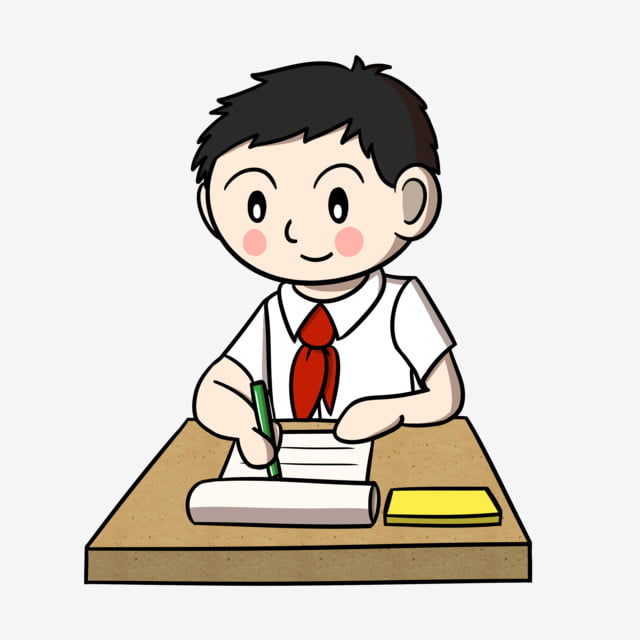 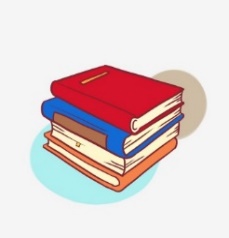 สำนักทดสอบทางการศึกษา
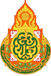 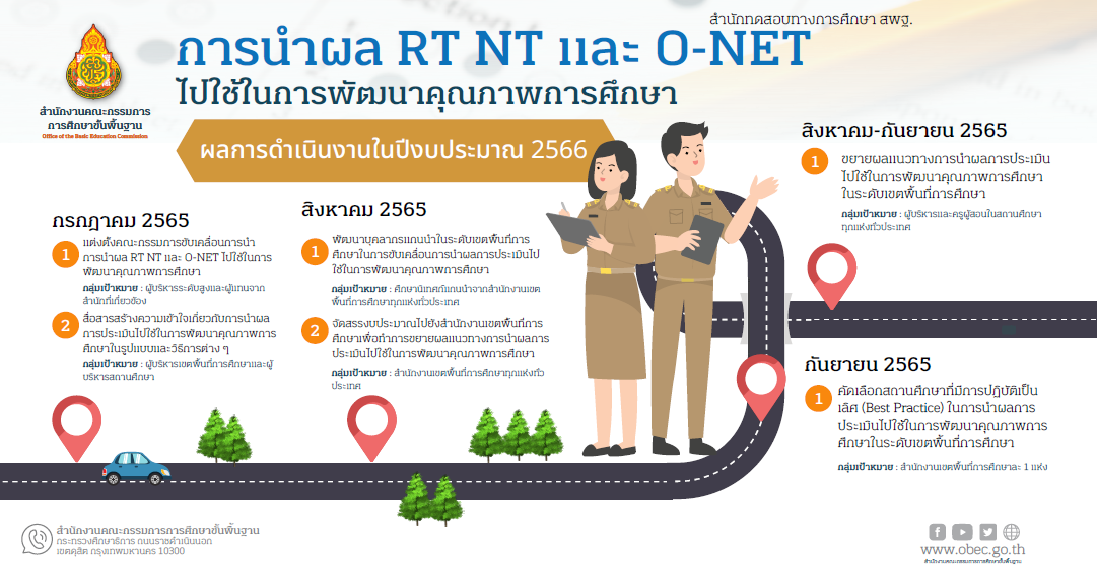 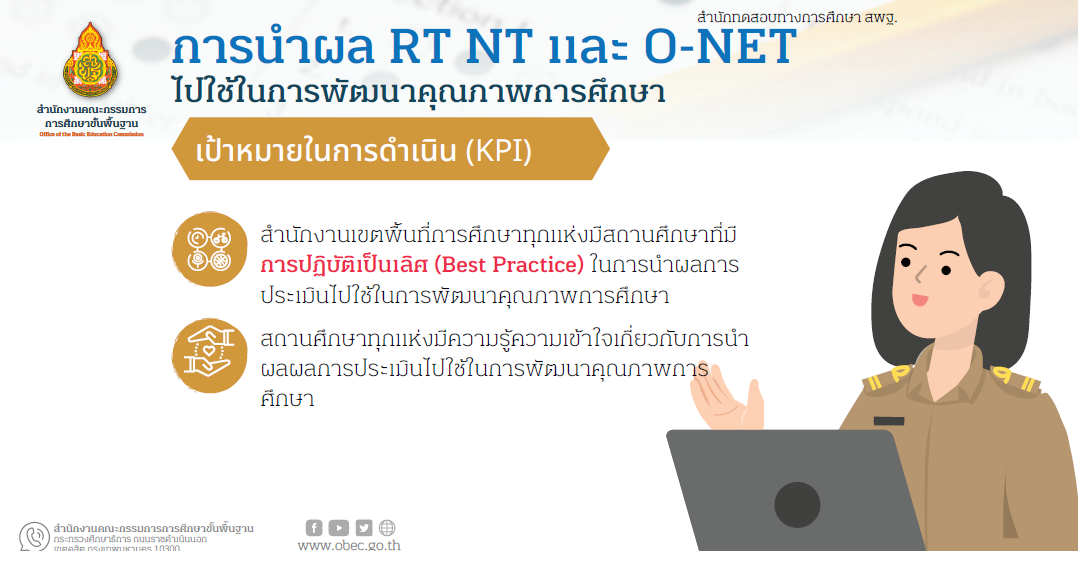